1. Free Wheeling Diodes2. Diodes with RL Circuit3. Diodes with RC circuits
Week 5
Video Links Free wheeling Diode
https://www.youtube.com/watch?v=arzxDfx9fWU

optional
https://www.youtube.com/watch?v=RSqJU1igy_U

https://www.youtube.com/watch?v=RfwOBagj8zg
Free wheeling Diode
A freewheeling diode is basically a diode connected across the inductive load terminals to prevent the development of high voltage across the switch. 
When the inductive circuit is switched off, this diode gives a short circuit path for the flow of inductor decay current and hence dissipation of stored energy in the inductor. 
This diode is also called Flywheel or Flyback diode.
Purpose of Freewheeling Diode
The main purpose of freewheeling or flyback diode is to free wheel the stored energy in inductor by providing a short circuit path.
 
This is necessary else a sudden decay in circuit current will give rise to high voltage across the switch contacts and diode
Dm is the free wheeling diode in the circuit
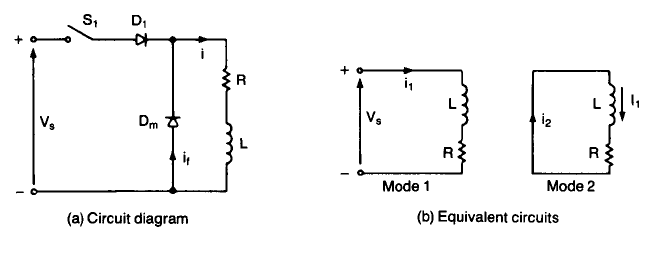 The inductor has property to store energy 
In ac current, during positive high cycle the inductor stores energy .
At negative half cycle the inductor de-energies.
This may cause reverse damage to circuit 
To avoid energy dissipation freewheeling diode is used.
In negative half cycle ,the freewheeling diode becomes forward biased so that the current will flow through diode 
Therefore it de-energies inductor.
Video Link Diodes with RL Circuit
https://www.youtube.com/watch?v=RBC3HejyqWw (Watch till 5 min mark)



https://www.youtube.com/watch?v=_v5F0iZGohE
Diode in RL Circuit
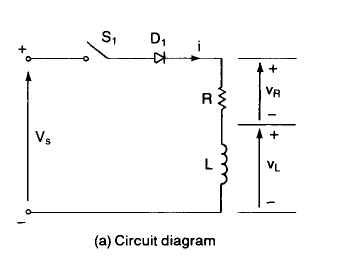 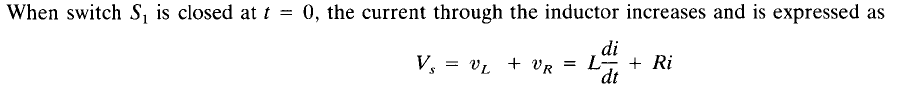 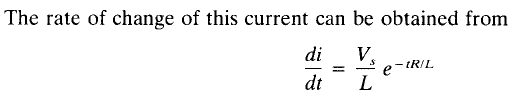 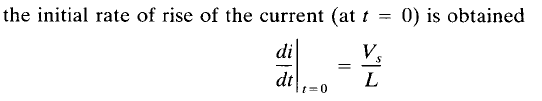 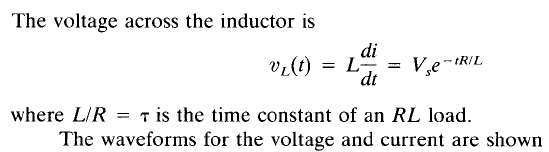 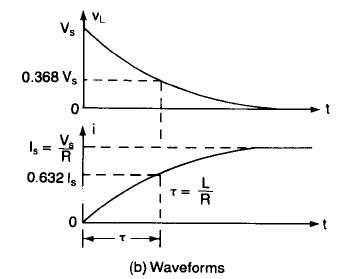 Video Link Diodes with RC Circuit
https://www.youtube.com/watch?v=Ygpw7DOgvJs  (Watch from 4min onwards)



https://www.youtube.com/watch?v=2GW1nsIsx8E
Diodes with RL Circuit
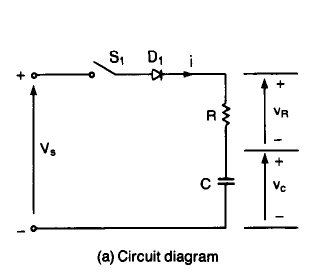 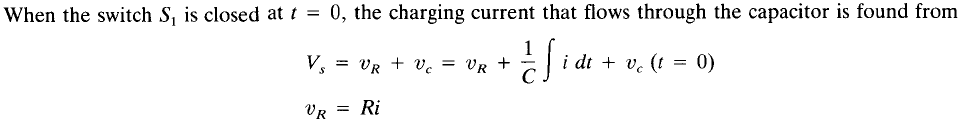 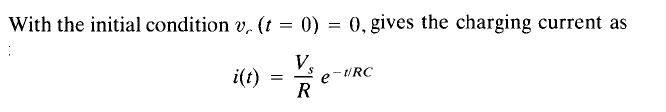 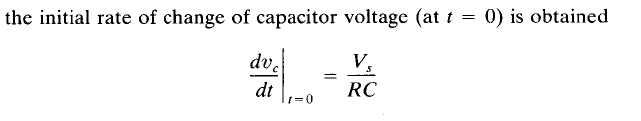 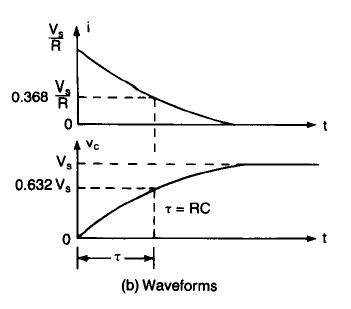 Do Example 2.2 from book